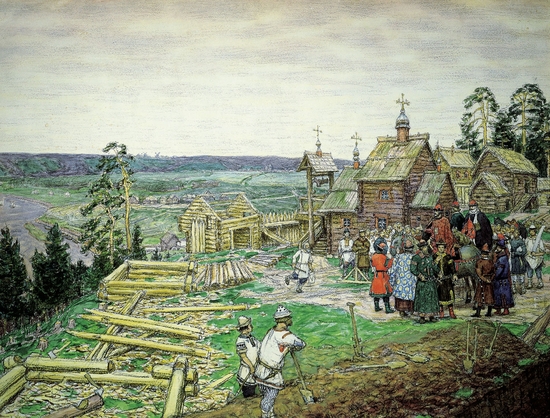 Основание Кремля. Постройка новых стен Кремля
 Юрием Долгоруким в 1156 году
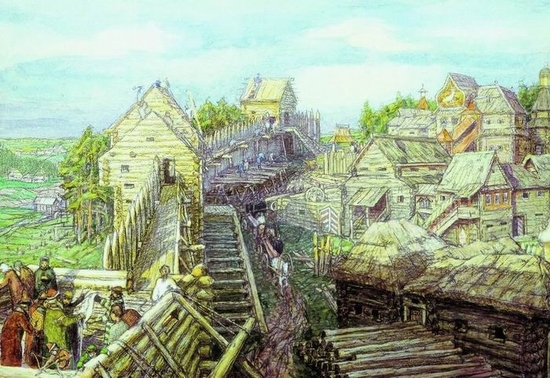 Строительство деревянных стен Кремля. XII век
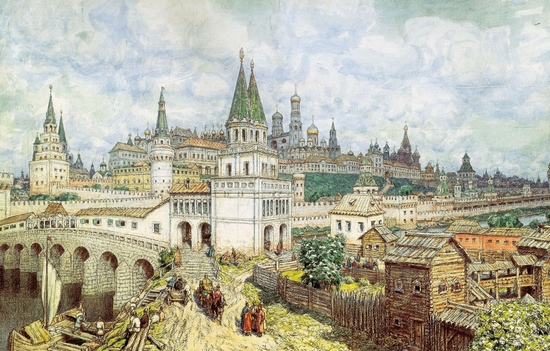 Расцвет Кремля. Всехсвятский мост и Кремль в конце XVII века
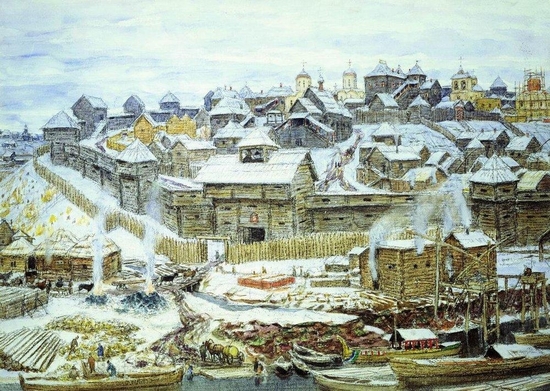 Московский Кремль при Иване Калите
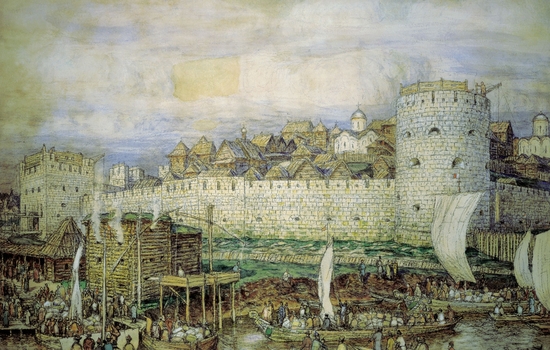 Московский Кремль при Дмитрии Донском
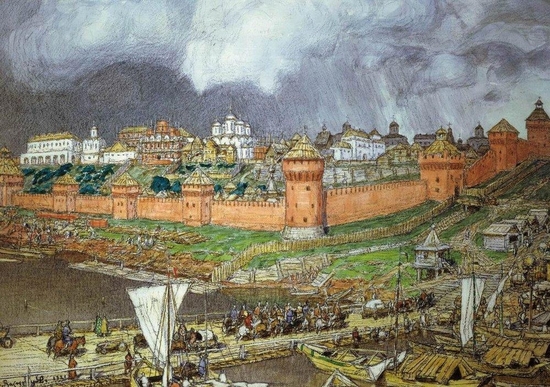 Московский Кремль при Иване III